Super Charm-tau Factory
Zhengguo Zhao

University of Science and Technology of China
1
Hunting Ground with SM Picture
Factory of meson, f, Tau-charm, B factory 
Factory of  Z, W, t
e dipole moment muon rare decays g-2…
n: accelerator, reactor, atmospheric, sun and cosmos
2
From J.P.Delahaye
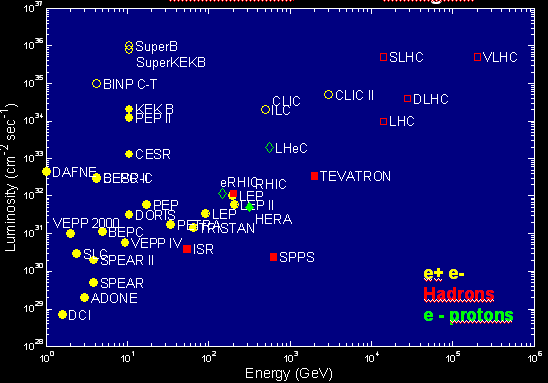 Luminosity Frontier
Courtesy of
 M.Biscari
EPS-HEP09
Toward
Energy frontier
3
Definition of SCTF
Ecm: 2-5/6 GeV
L:    1035 cm-2s-1
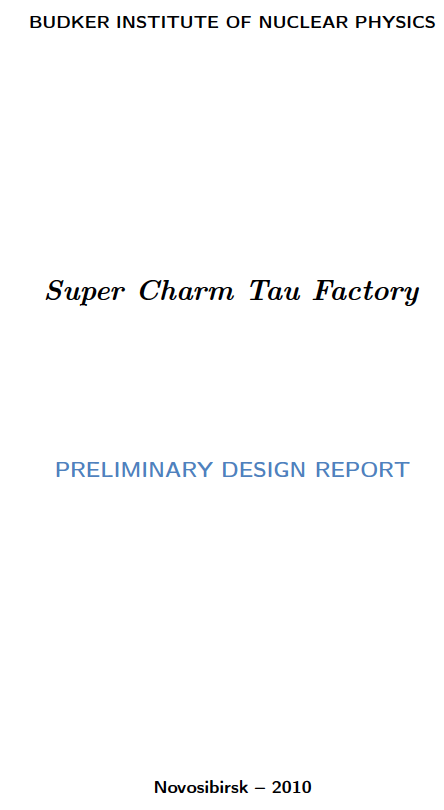 Endorsed by EHEP
Physical program for SCTF

Conceptual design of the 
      detector for the SCTF

CT factory collider

4.  Injection system of the SCTF
SCTF
176 pages
4
Features of the Charm tau Energy Region
Rich of resonances, charmonium and  charmed mesons.
Threshold characteristics (pairs of , D, Ds, charmed baryons…).
Transition between smooth and resonances, perturbative and non-perturbative QCD.
Energy location of the gluonic matter and glueball, exotic states and hybrid
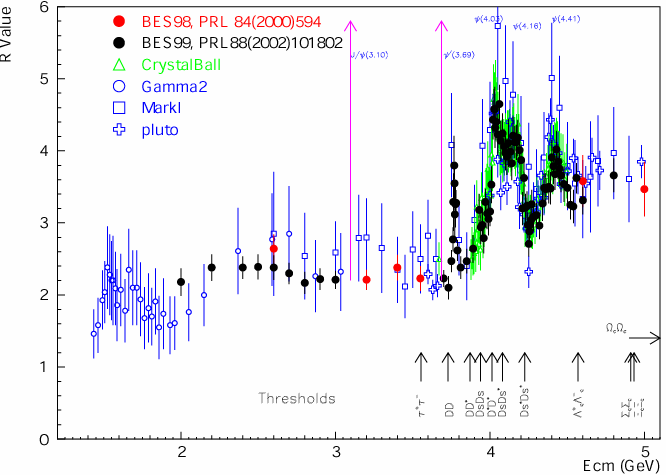 5
Physics Program at SCTF
Charmonium
Spectroscopy of states of light quarks
Physics of D mesons
Physics of charmed baryons
Lepton physics
Measurement of the cross section of e+e- hadrons
Two-photon physics.
6
Data Sample at Resonances for 1 ab-1
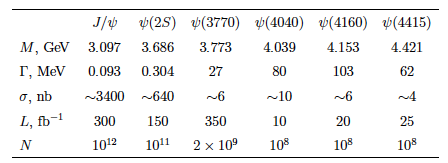 BESIII current 108      108         107         105-6        0            0
BESIII future   109      109         107          ?            106        106
?
7
Charmonium
Reasonably well understood below open charm. However, information about decays of low-lying states is very incomplete (e.g. only 40% of hadronic decays of J/y is known).
Many unknown above the open charm.
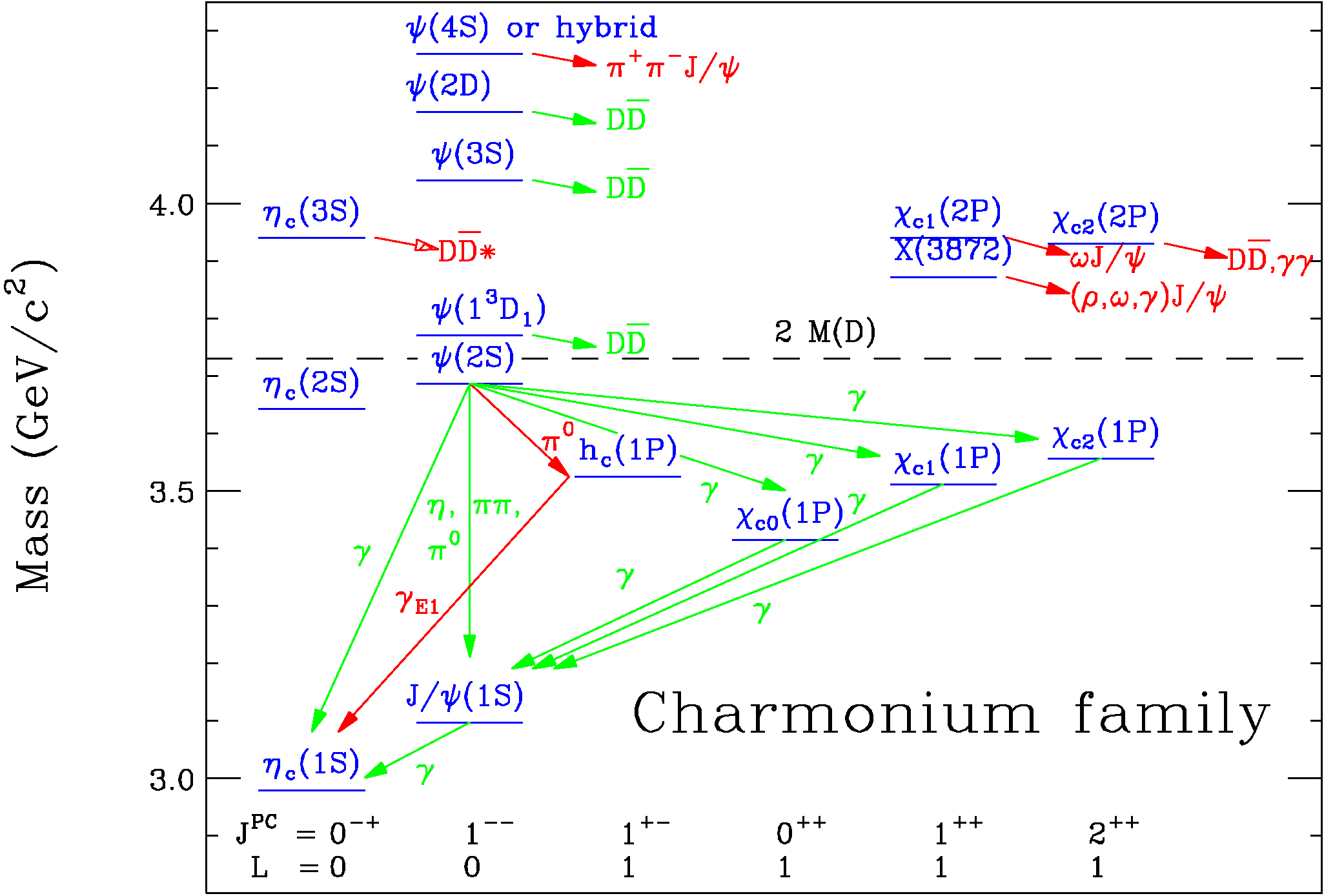 Not well understood
Reasonably well 
understood
8
Precision Measurement
Precision measurement of probabilities for transition between low-lying levels of charmonium, their masses, total and leptonic or two-photon widthsCompare with the predictions from potential quark models, LQCD

Measure probabilities of rare, not yet discovered transitions
Electric
     - hc(2S)ghc                    2.5x10-3
- y(3770)gcc0             2x10-4 
Magnetic  
- y(2S)ghc(2S)       5x10-4
- hc(2S)gJ/y            3x10-5
- hcgcc0                        10-6
9
XYZ-like Particles
High statistics data at y(4040), y(4160) y(4200?) y(4400) gccJ(2P)

Direct production of Y(4260), Y(4360), Y(4660)
    -scan from 3.8 to 5.0 GeV 100 fb-1
10
Search for Weak Charmonium Decays
csW+   ~10-8
Semileptonic:  J/yDs(D*s) ln
Hadronic decay: J/yDs+r-, Ds*+p-

DS=0 process (SM suppressed) - 10-11
J/yD0p0, D0r0  

ccff   10-8
10-9
11
Search for CPV, LFV Processes
One of physical effects BSM is the existence of the non-zero electric dipole moment (EDM) of quarks or leptons leading to CPV
J/ygff   c quark EDM at 10-15 e-cm level
J/yLL  set limit ~10-19 e-cm for EDM of L 
    (two order of magnitude more stringent)

Lepton flavor violation
J/yll’  (l,l’=e, m, t)          < 10-9
12
Light Hadron Spectroscopy
Systematically study spectroscopy of states of light quarks. 
Search for bound states of two gluons, glueballs, and hybrid states, qqg, multi-quark states.
Glueball: J/y radiotive decay, two-photon meson production  
Hybrid: p1(1400), p1(1600) 
           - Exotic(JPC= 1-+): search for S-wave decay cc1pp1, P-wave 
             decay J/yrp1 
         - Noe-exotic(JPC= 0-+):  cc1pp1, y decays
13
Physics with D Mesons
SCTF
109 pairs of charge and neutral D mesons
107 pairs of Ds mesons
Advantage as compared to SBF
Low multiplicity—low background
Threshold effect
Produce in a quantum-coherent state, with
    - JPC=1-- for e+e-DD
    - JPC=0++ for e+e-gDD
14
The D-meson States and Their Transition
Production
4.3-5 GeV:

5-6 GeV
     - DsJ(2632), DsJ(2708), DsJ(2860)
     - New states
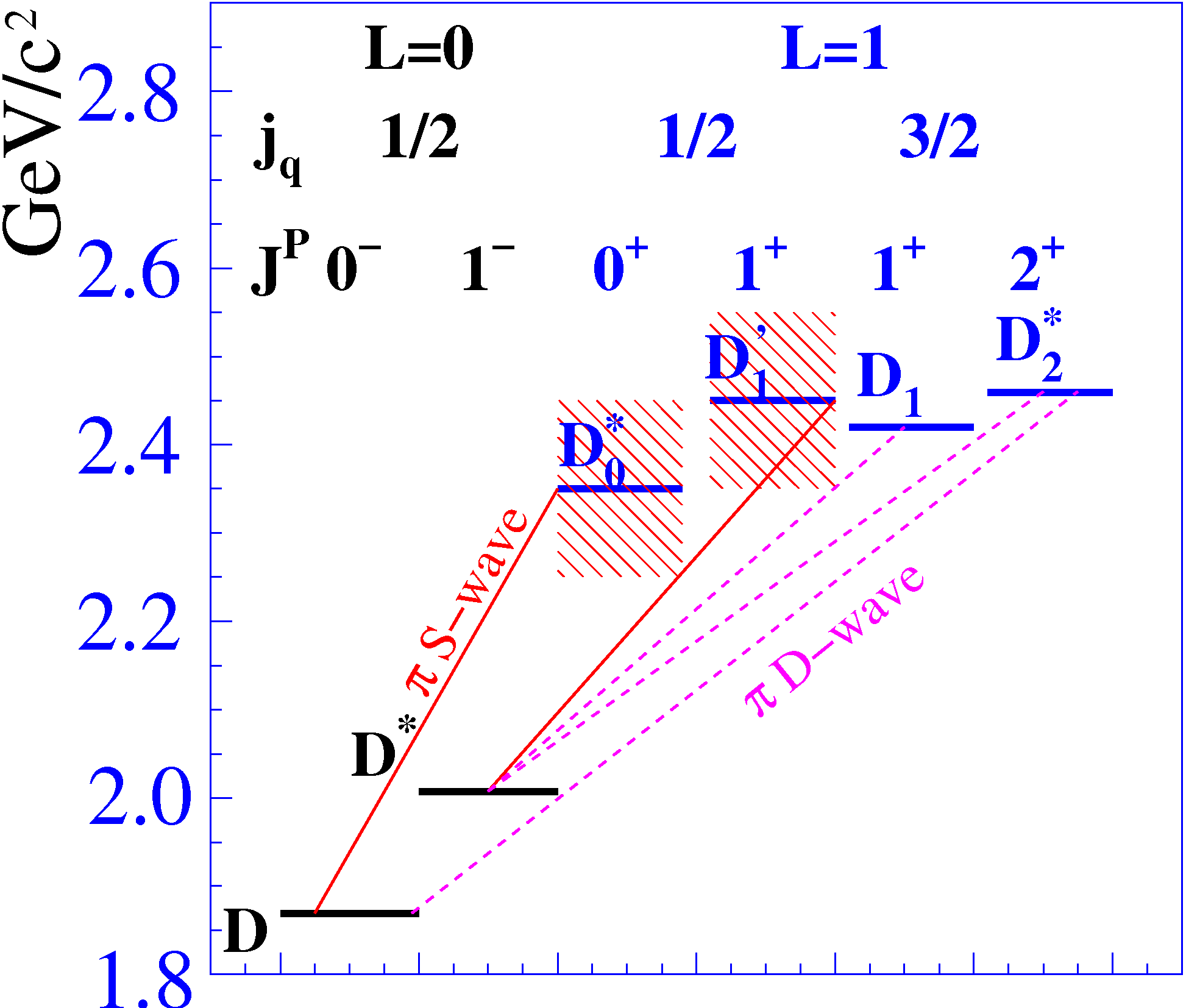 Experimental information is incomplete. 
 The quantum numbers for most of them are not established. 
 Almost no information about their decay modes. 
 The masses of the DsJ mesons lie well below the predictions  
     of the quark model  hypotheses for six-quark or molecular 
     DsJ structure.
15
Charmed Meson Decays
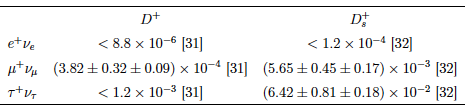 CLEOC
SM gives:
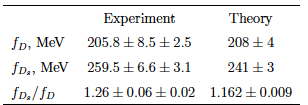 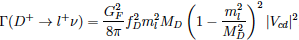 Precision measur. of leptonic, semi-leptonic decays of D and Ds
Measure fD, fDs to better than 0.5% 
The difference between the experiment and the SM calculation may indicate physics BSM.
16
D0-D0 Mixing
Eigenstates of the mass matrix:
Two non-dimensional parameters:
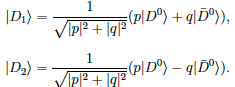 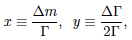 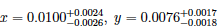 Results from BF
With 10 ab-1 data at SCTF, a precision of measuring mixing parameters can compete with that from SBF.
17
Search for CPV
Search for CPV in D decay—one of the most interesting project at SCTF
SM predict a very small CP asymmetry in charm sector—10-3 is expected in the Cabibbo-suppressed (CS) D decays. 
Observation of a CP asymmetry in CF and DCS decays at any level or an asymmetry higher than 10-3 in CS decays will clearly indicate the presence of new physics BSM.
Current values of CP asymmetry measured in D decays
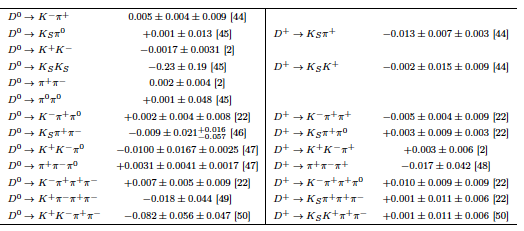 18
D Meson Rare Decays
Rare decays of D mesons are a tool for a search for new physics BSM.
Most suitable for:
    - flavor-changing neutral current (FCNC) decays      
      via the weak neutral current, providing the  
      transition between c and u quarks;
    - lepton-flavor-violating (LFV) decays;
    - lepton-number-violating (LV) decays.
19
Rare Decays of D
10-8 for transition of cul+l- and cug.  Increased to 10-5 considering large distance dynamics.
Experimental upper limit on rare D and Ds decays in unite of 10-6
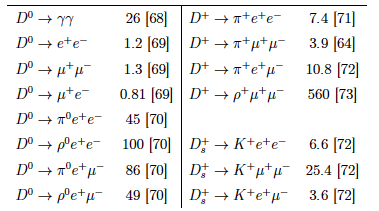 20
Charmed Baryons
First observed in 1970s
Observed mass range: 2.3-2.7 GeV  
Evidence of doubly charmed meson Xcc at 3.52 GeV from SELEX 
Predicted triply charmed baryon Wccc, but not yet observed.
There is practically no experimental information about the quantum numbers of baryons and absolute branching fractions of their decays.
21
Parameters of the S-wave Charmed Baryons
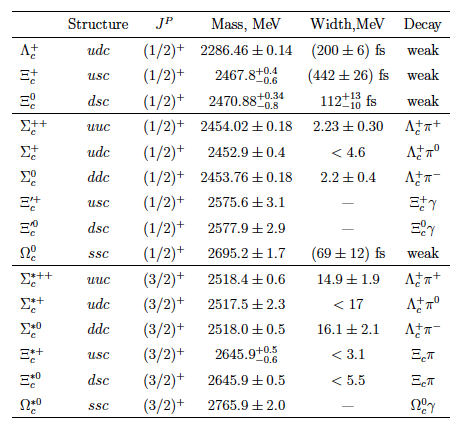 Mainly from BF,  107 LcLc
22
Physics with t Leptons
e+e-t+t-  near threshold -- low and controlled background
Precision measurements of  as, ms, Vus
Lepton universality: mt, tp+nt and tK+nt
Lorentz structure of the amplitude for tlnlnt 
Search for LFV processes: tlg, lll’, lh – sensitive to new physics
(10-7-10-8 from BF)
Search for CPV: ACP = (G(tf+) - G(tf-)) / (G(tf+) + G(tf-))
     Most promising processes  tKp0nt, rpnt, wpnt, a1pnt 
     Observation of CP asymmetry would be an explicit indication of 
     physics BSM.
Competition from SBF, but threshold effect is important for controlling and understanding background
Longitudinal polarization of the initial beams will significantly increase sensitivity in searches for CPV in  lepton decays.
23
R-values and QCD
R (1%), s and mc
Quark and glue fragmentation functions
Form factors: p, p……
Important test of QCD: Modified Leading Log Approximation/Local parton-hadron duality (MLLA/LPHD) 
   -  distribution (=-ln(2p/s), parameter L &       
     KLPHD
  - Multiplicity, 2nd binomial moment R2
24
Toru Lijima
ICFA 2011
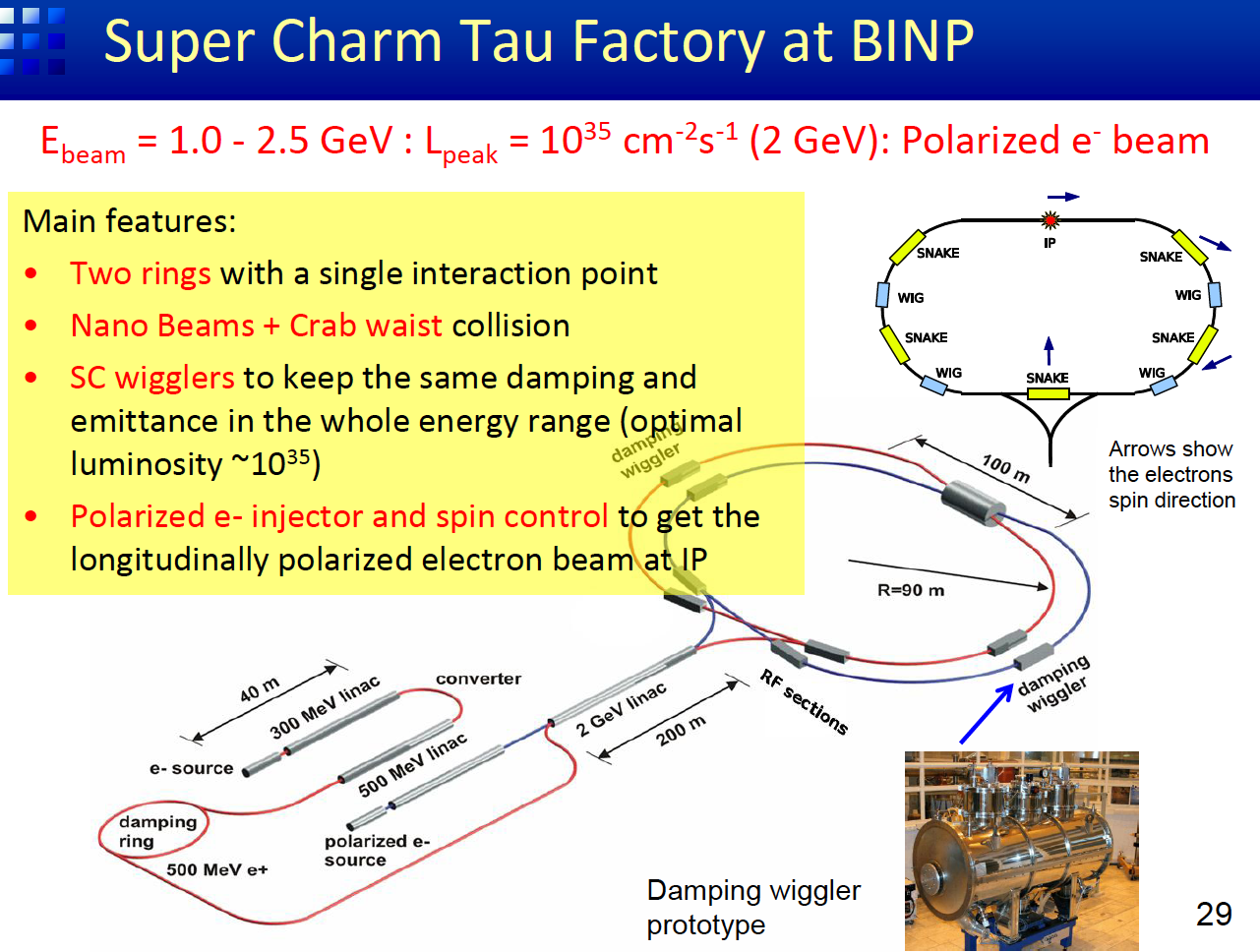 25
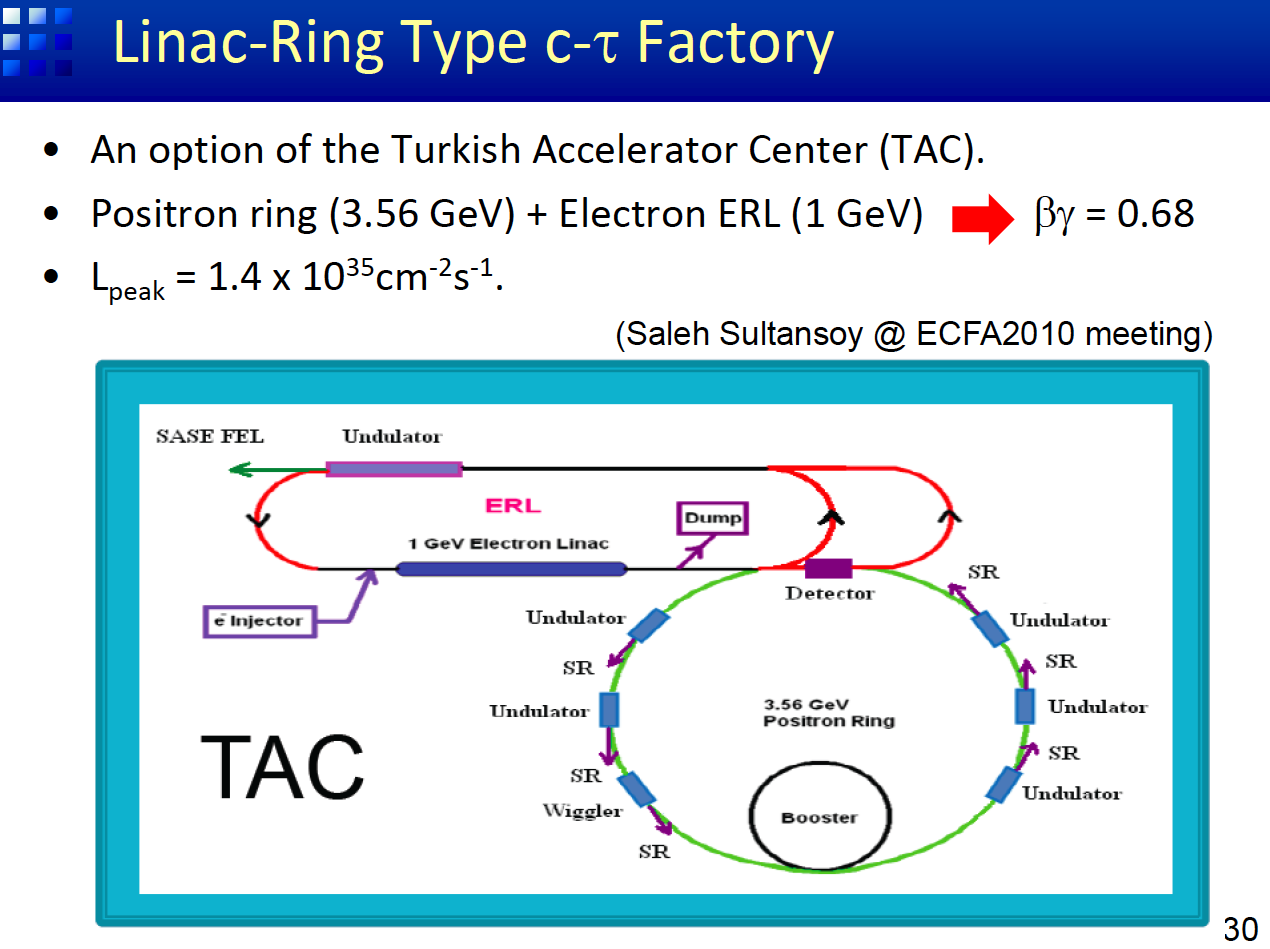 Toru Lijima
ICFA 2011
26
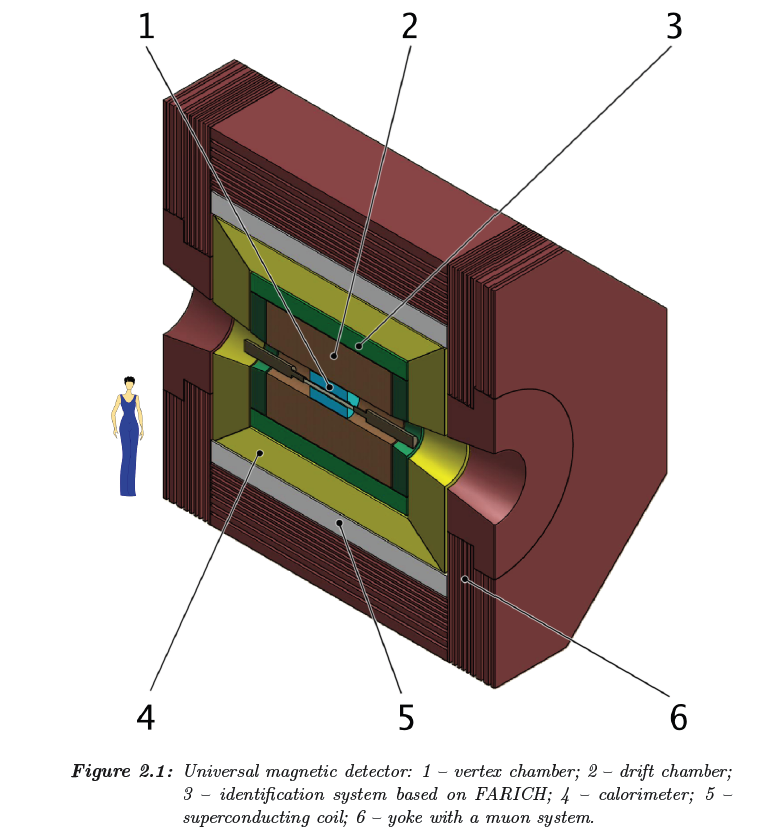 Vertex detector
      TPC (spacial res. 50-100 mm
      Silicon strips (10-20 mm)
Drift chamber
      Spacial res. 100-120 mm
s(dE=dx) <= 7. 5% for RBB
FARICH
      high m/p below and above 1GeV/c
      K/p/p PID not covered by dE/dx
EMCAL-CsI(Tl)
Muon system
     Streamer tubes
     9 layers in barrel+8 layers at endcap
Technology that we don’t have, or
not yet utilized to construction :
TPC, MPGD
Silicon strip/pixel,
RICH, ASIC, optical link
27
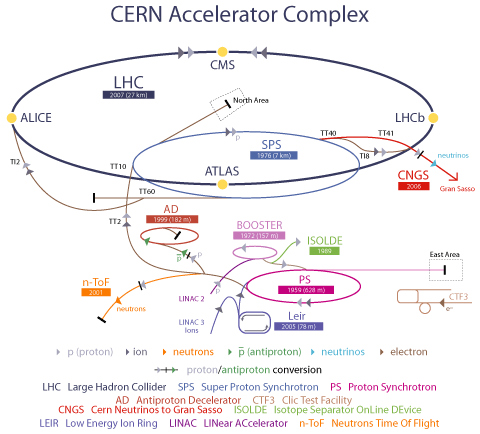 LEP: 1988-2000
Ecm(e+e-) = 200-209 GeV
LHC: Construction 1998-2007
         Commission 2007
                 E(p+p) = 14 TeV
2007
Discover W, Z
450 GeV
nt–nm
Produce >1000 different 
isotopes
1969
25 GeV
1959, 678 m
Over 50 years!
28
HE-LHC – LHC modifications
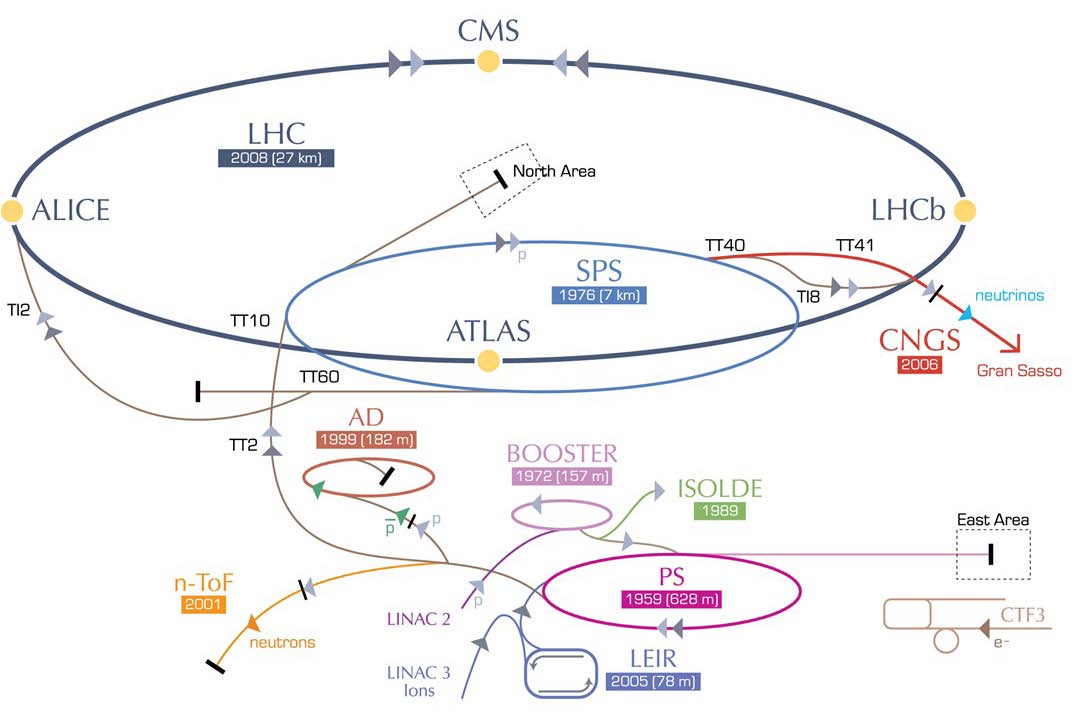 HE-LHC
   2030-33
SPS+,
1.3 TeV, 2030-33
2-GeV Booster
Linac4
Courtesy of
 F.Zimmermann
29
What Can Be Learnt From CERN?
Successful for over 50 years. Leads the HEP since SPS
Site that can accommodate continuous development and expansion—Sustainable development 
Multiformity 
    p, p  n, e+- , ion, n, >1000 isotopes, nuclear 
    physics, high energy physics, neutrino physics, 
    anti-matter, application…..
Features of Accelerator Based Experiment
Frontier of high energy, precision and intensity
Condition controlled experiment 
Rich physics topics with broad spectrum 
Cutting edge technologies, driven force for high tech. 
Unique base for training experts and work force for industry, college of modern society 
High cost, large international collaboration
31
Remarks
Infrastructures based in China is crucial – We should have our own facilities
Frontiers based abroad and in China are complementary
HEP has been going global, international collaborations is not spending money for others, but spending money affordable to have the opportunity for standing at the frontier with discovery potential(LHC, AMS is a typical example), train world first class scientists, master cutting edge technology…… 
Our community is too small, it needs to be significantly expanded with projects and recruiting/cultivate experts Except for IHEP+IMP,  dream for having ~30 groups from universities, each has faculties, PD and graduate students
Theorists+Experimentalists+Smart strategy = Fun and success
32
Summary
Rich of physics with broad spectrum for SCTF (SFC). Cost 
     affordable, key technology feasible – good for developing 
     countries 

SCTF has been proposed by BINP and endorsed by HEP community. Turkish is proposing building accelerator complex with CTF included. 

China has been leading physics on tau-charm sector for two decades, we have experts (Machine, detector and physics) – SCTF may still be one of the possible choice for HEP in China.
33
Extra Slides
34
Possible Future HEP Facilities
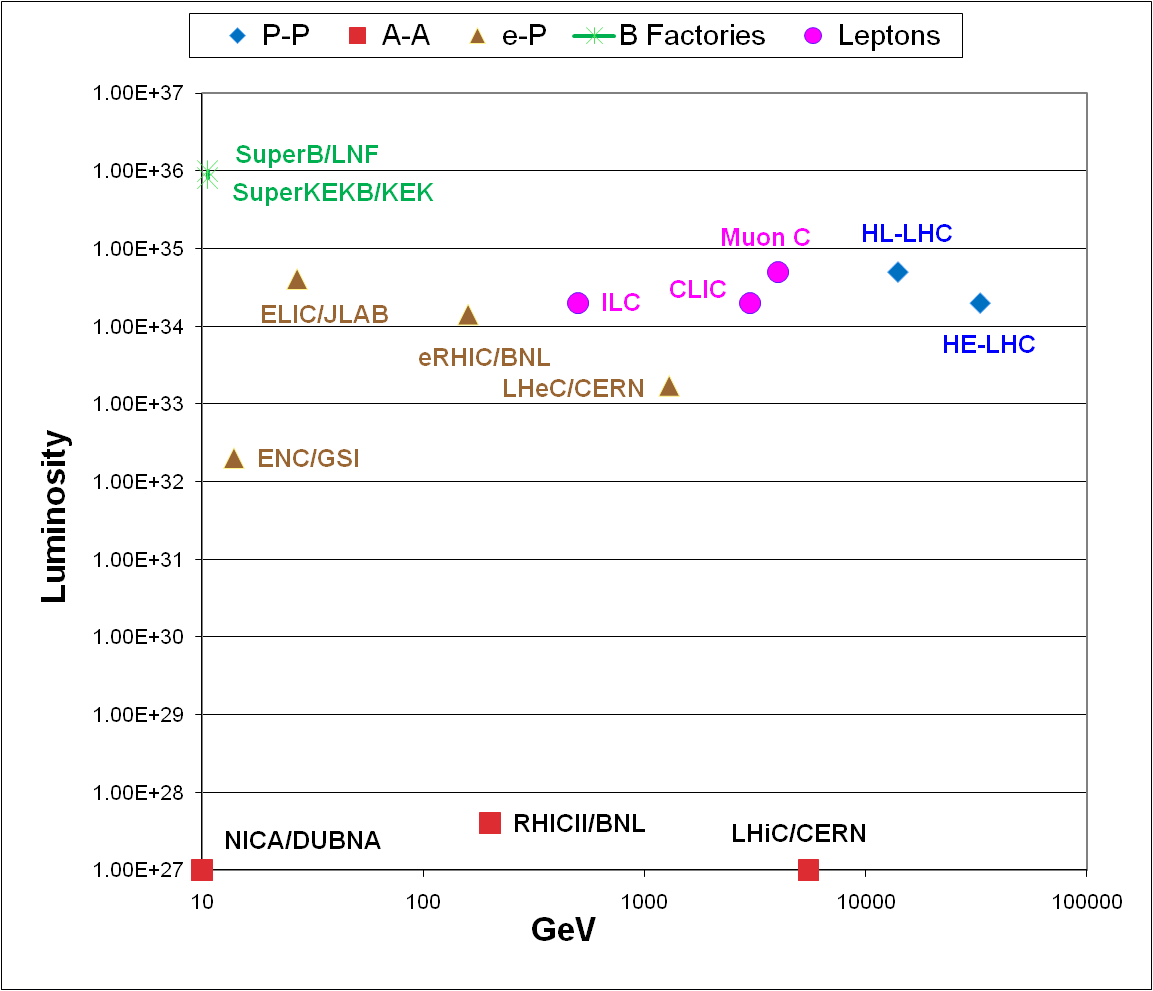 B Factories
Protons
Leptons
E-/Hadrons
From J.P.Delahaye
Ions
35
Tentative schedule new projects
Future facility specif. from LHC Physics?
European Strategy
For Particle Physics
Today
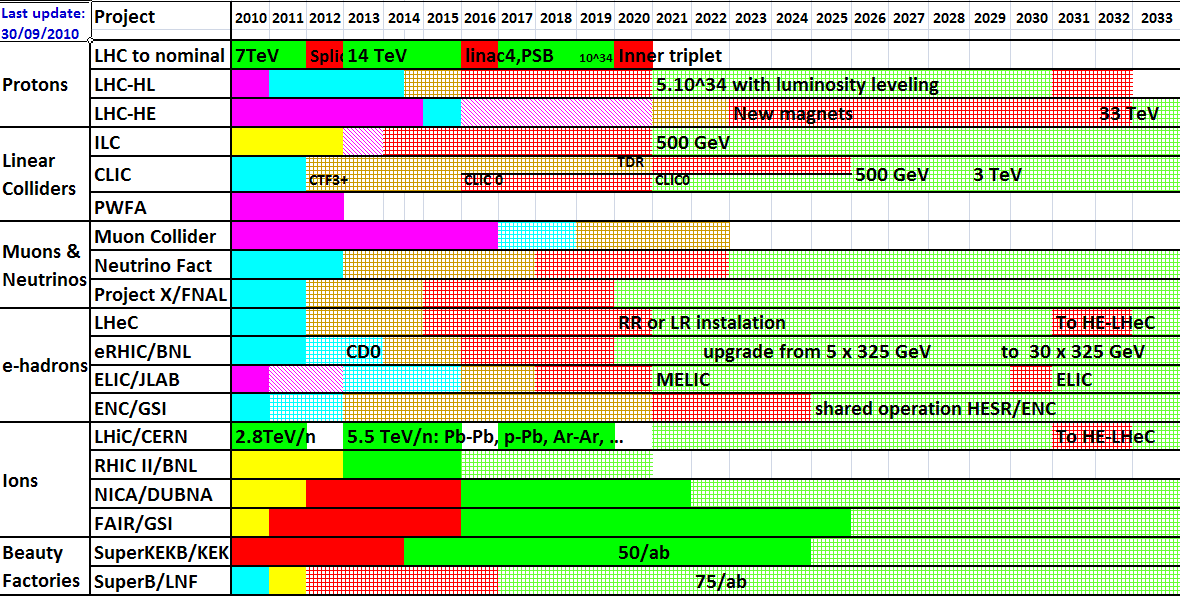 SCTF?
36
LHC = 1 fb-1
66 fb-1
336 fb-1
3070 fb-1
Conceptual Design of the Detector
The detector should feature:
Extremely high pt and energy resolution for charged particles and photons;
Very good PID system. K/p separation higher than 3s (for D); 
    Robust m/p separation up to 1.2 GeV/c (for tmg) 
DAQ 300-400 kHz, 30kB/event
Unique trigger
10 Gbit optical links will be used to transmit the data
37
TPC+MPGD(GEM,Micomegas as readout)
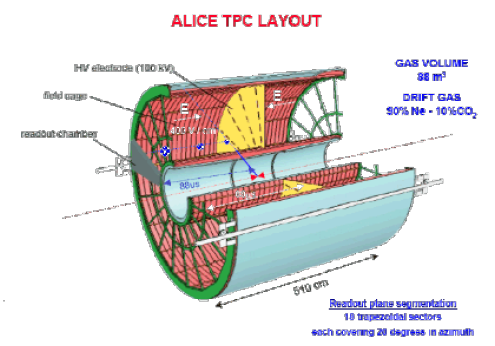 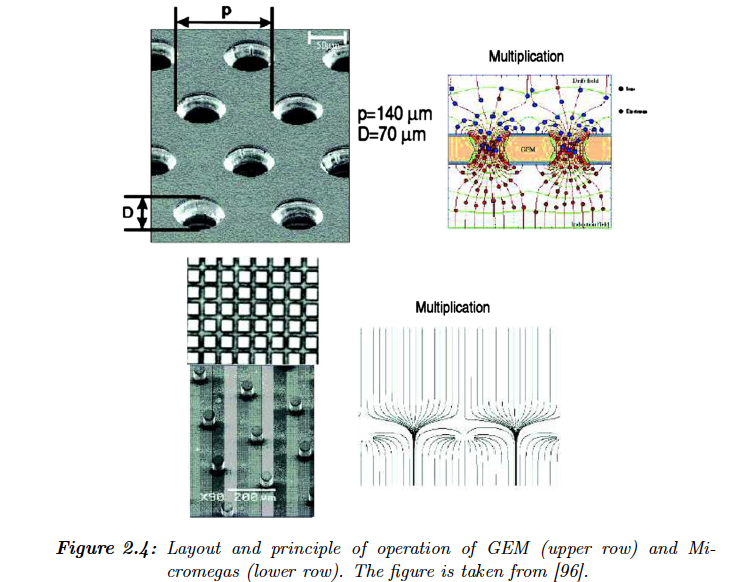 Position measurement--pt
dE/dx--PID
Handle High rates to about
200 MHz/cm2
38
Drift Chamber
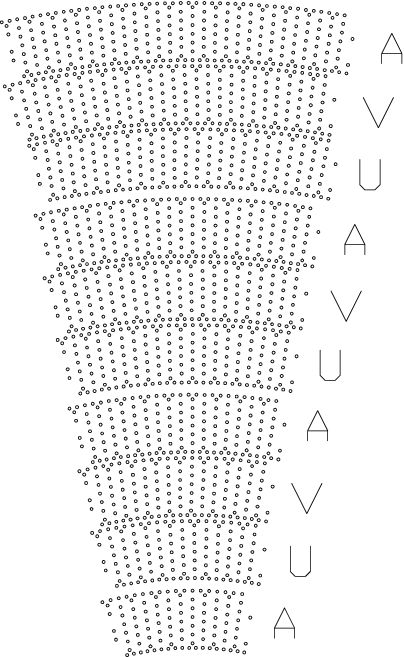 Based on the BABAR drift chamber
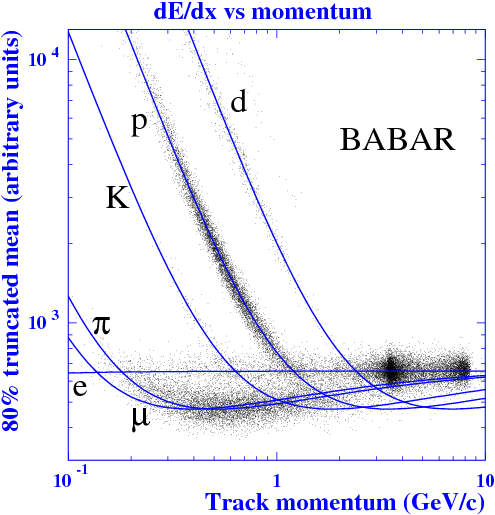 Arrangement of drift chamber wires. One sixteenth sector of the full chamber is shown, with axial (A) and small-angle stereo (U and V) superlayers indicated.
39
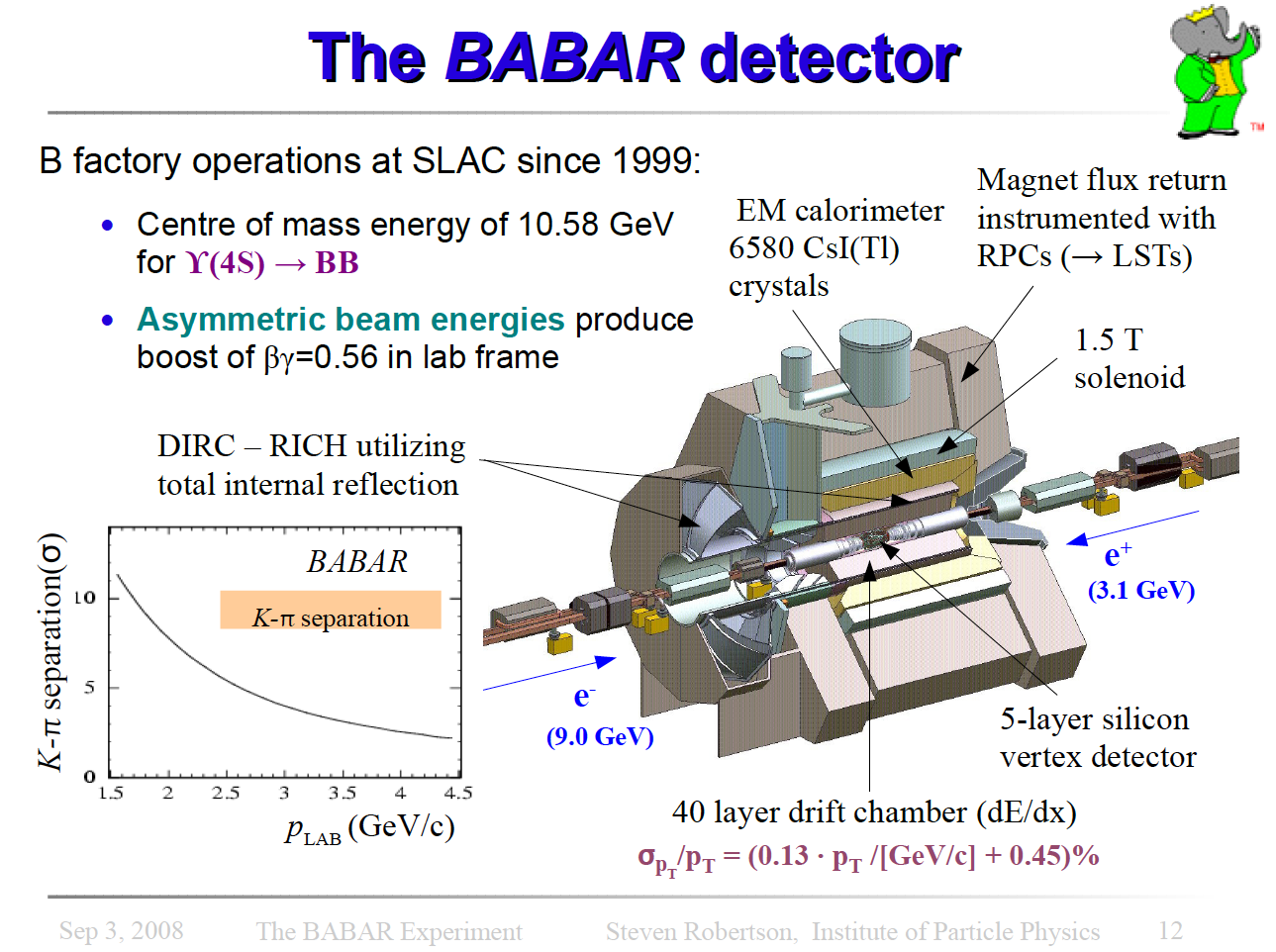 40
Focusing Aerogel Imaging Cherenkov Counter
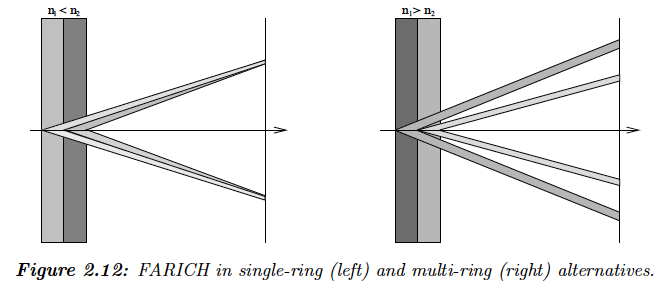 4 p solid angle and identify 
muons and hadrons with 
momenta up to ~2 GeV/c.
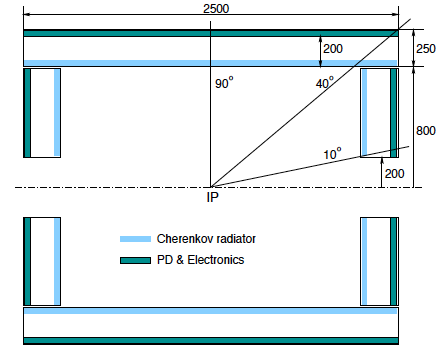 Large number of channels and their high density will require a development of dedicated
front-end electronics based on ASICs
41
Electromagnetic calorimeter
Detection of  e/g 
Measure of E and position in the energy range from 1 MeV to 2 GeV
Separation of electrons and hadrons
Neutral trigger
Scintillation crystals CsI(Tl)
Best reached: sE/E ~ 1.8% at 1 GeV and about 3% at 100 MeV.
42
Muon System
Nine layers of coordinate detectors in the barrel and eight layers at the endcap.

Streamer tube, or RPC?
43
Sub-system Electronics
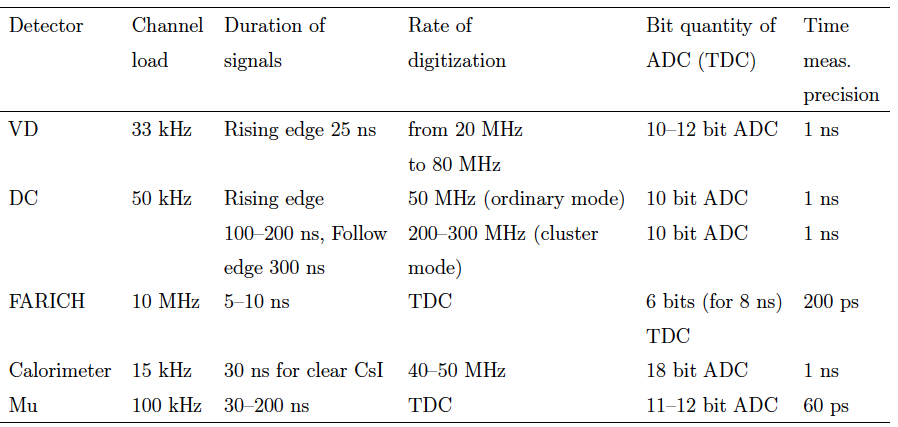 44
Number of Read Out Channels
107
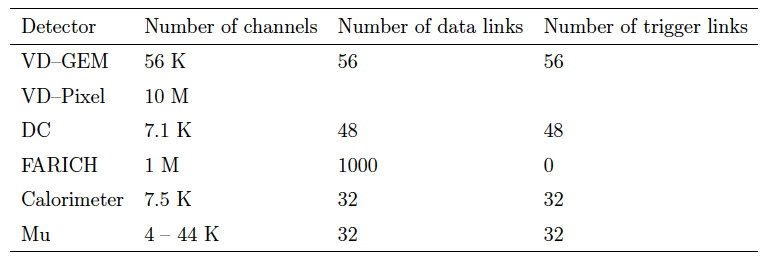 45
Block Diagram of Electronics
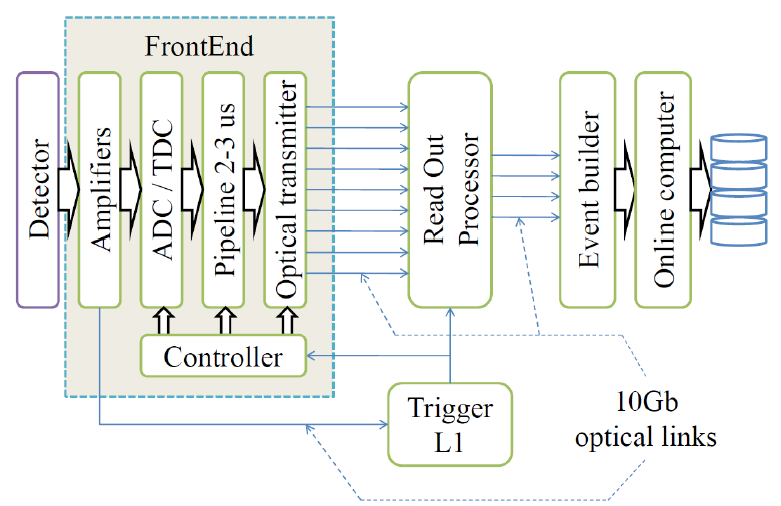 46
Level One Trigger
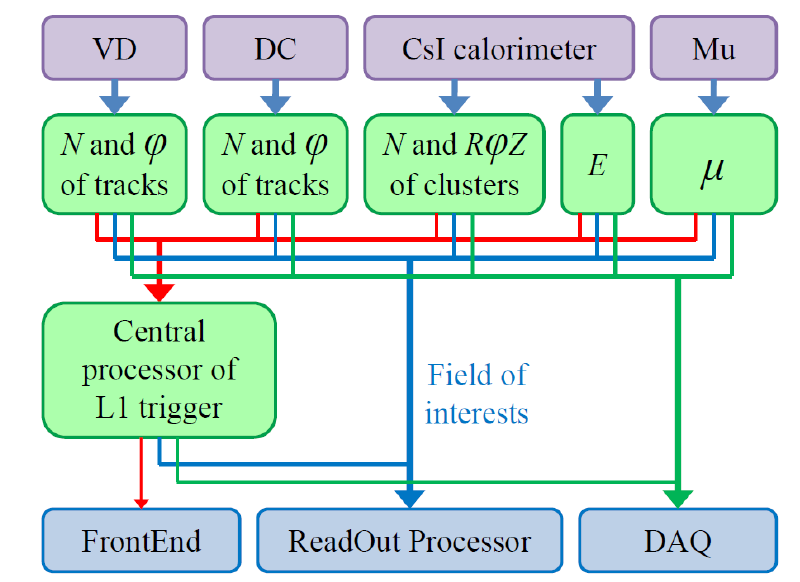 47
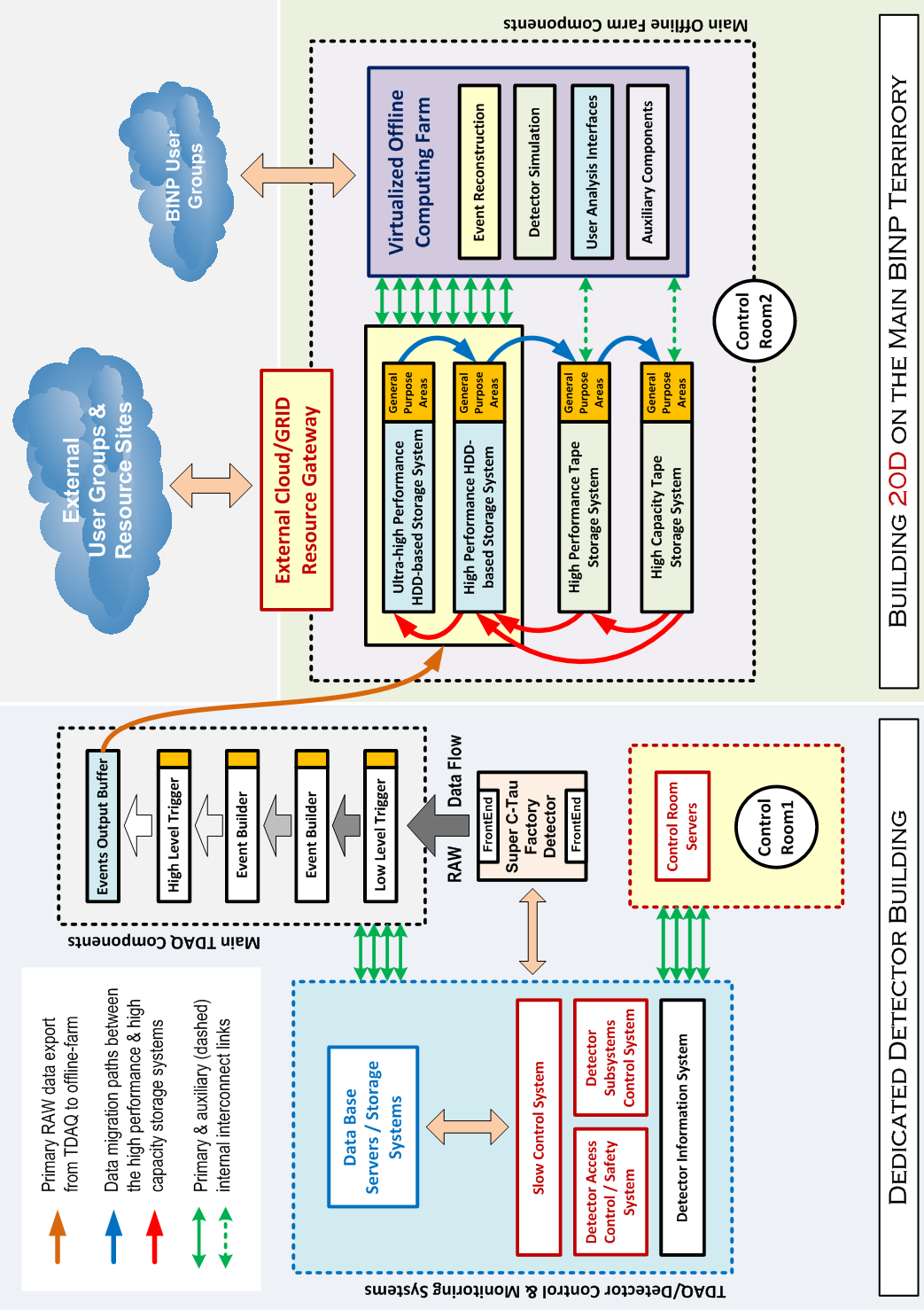 TDAQ and offline data processing systems
48
R(pQCD) and R(BES)
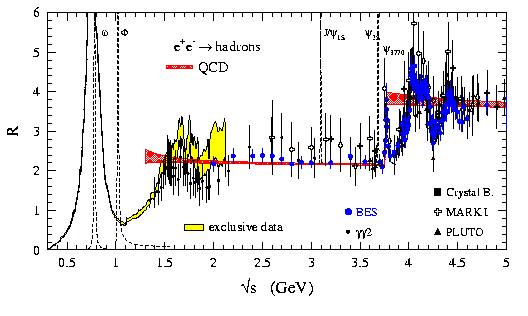 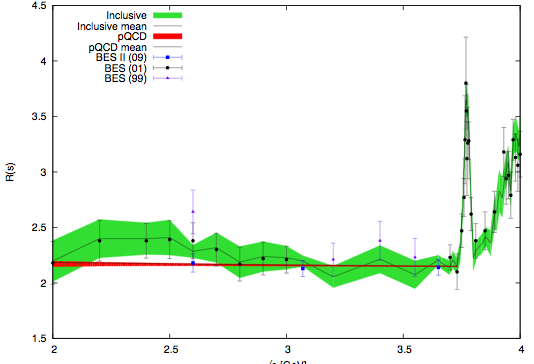 D. Michel
Thomas Teubner, 2009
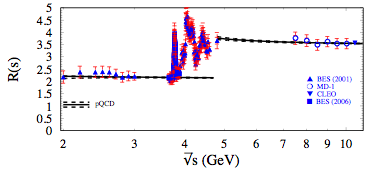 pQCD calculation agree   
  well with BES data
 Slight deviate in 2.2-2.5 
  GeV
H. Kuhn, 2009
49
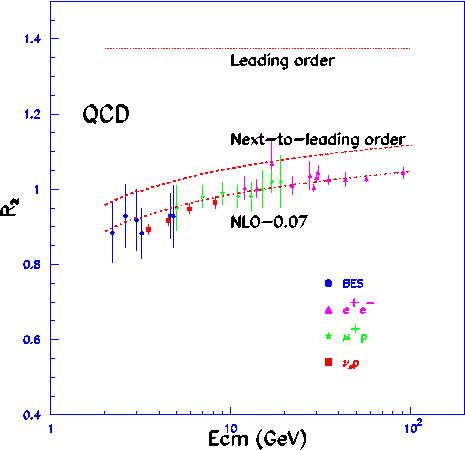 Blue:BES Preliminary
as and R2
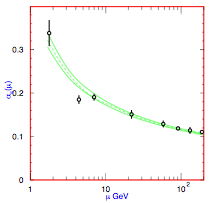 BEPC
PDG08: αs(MZ)=0.1170±0.0012
BESII √s=2.60,3.07, 3.65GeV
           αs(MZ)=0.117+0.012 -0017
50
MLLA/LPHD Predictions
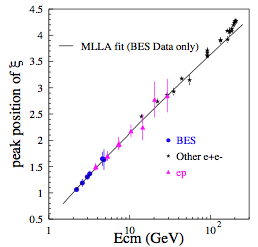 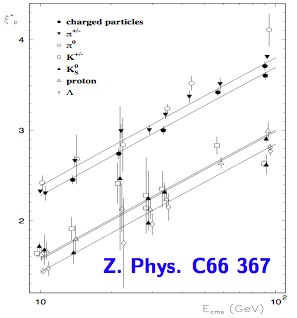 BEPCII
BESII R scan data: PRD69 (2004) 072001 for inclusive charged particle.
Consistant with high energy ep data at 5% level
Pretty large uncertainty
 No exclusive data yet
 BESIII can contribute
51
Fragmentation Function
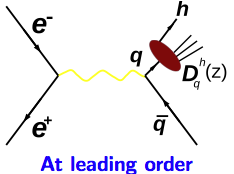 Fragmentation function Dhq(z): probability that hadron h is found in the debris of a parton (quark/gluon) carrying a fraction z = 2Eh/√s of parton’s energy.
LO: dσ(e+e− → h+X)/dz=∑q σ(e + e− → qq)(Dhq(z) + Dhq(z))
No Good data at √s < 10 GeV 
 DASP: π± at 3.6GeV; average stat. uncertainty 18% 
 DASP: k± at 3.6GeV; average stat. uncertainty 55%
52
Frangmenation Function
Fix target experiment 
HEMERS
ep collision, H1 data
CLEO
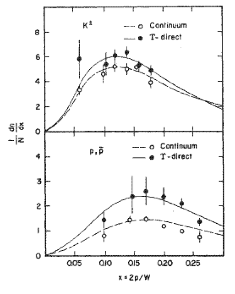 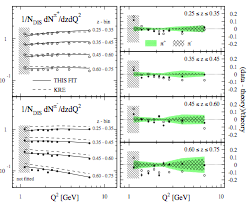 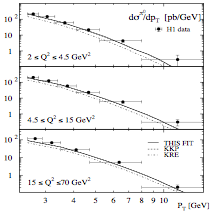 BEPCII region
BESIII can privide e+e- data in 2-5 GeV
53
Form Factor: pp
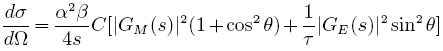 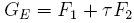 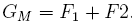 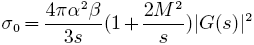 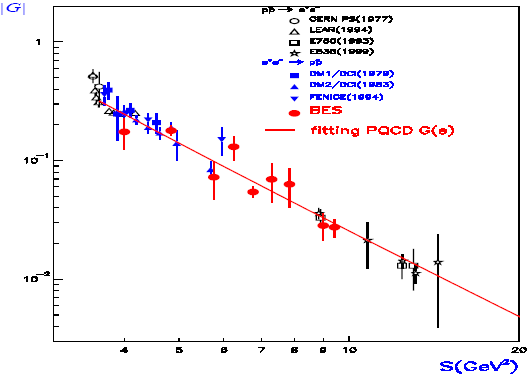 QCD predict
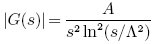 54
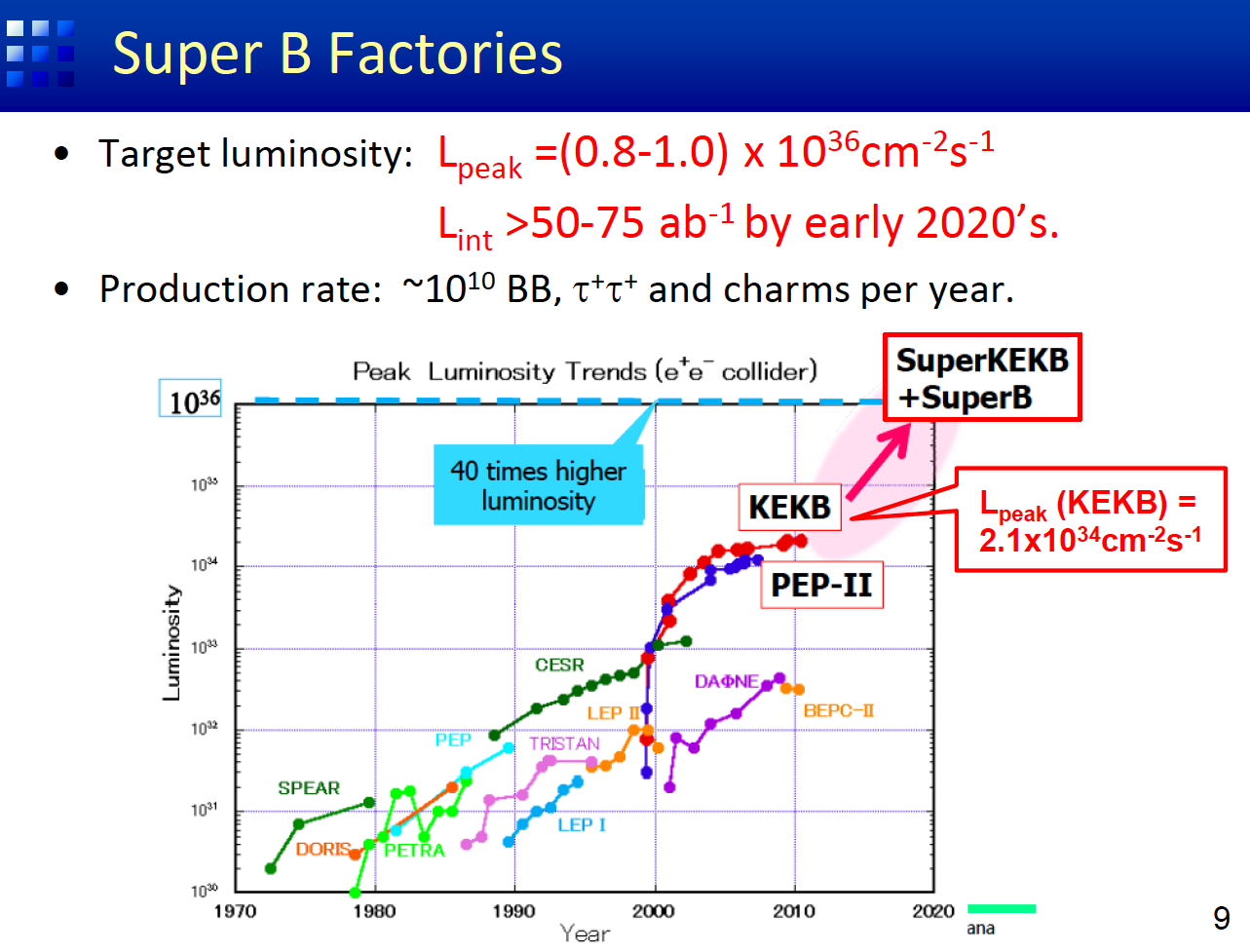 55
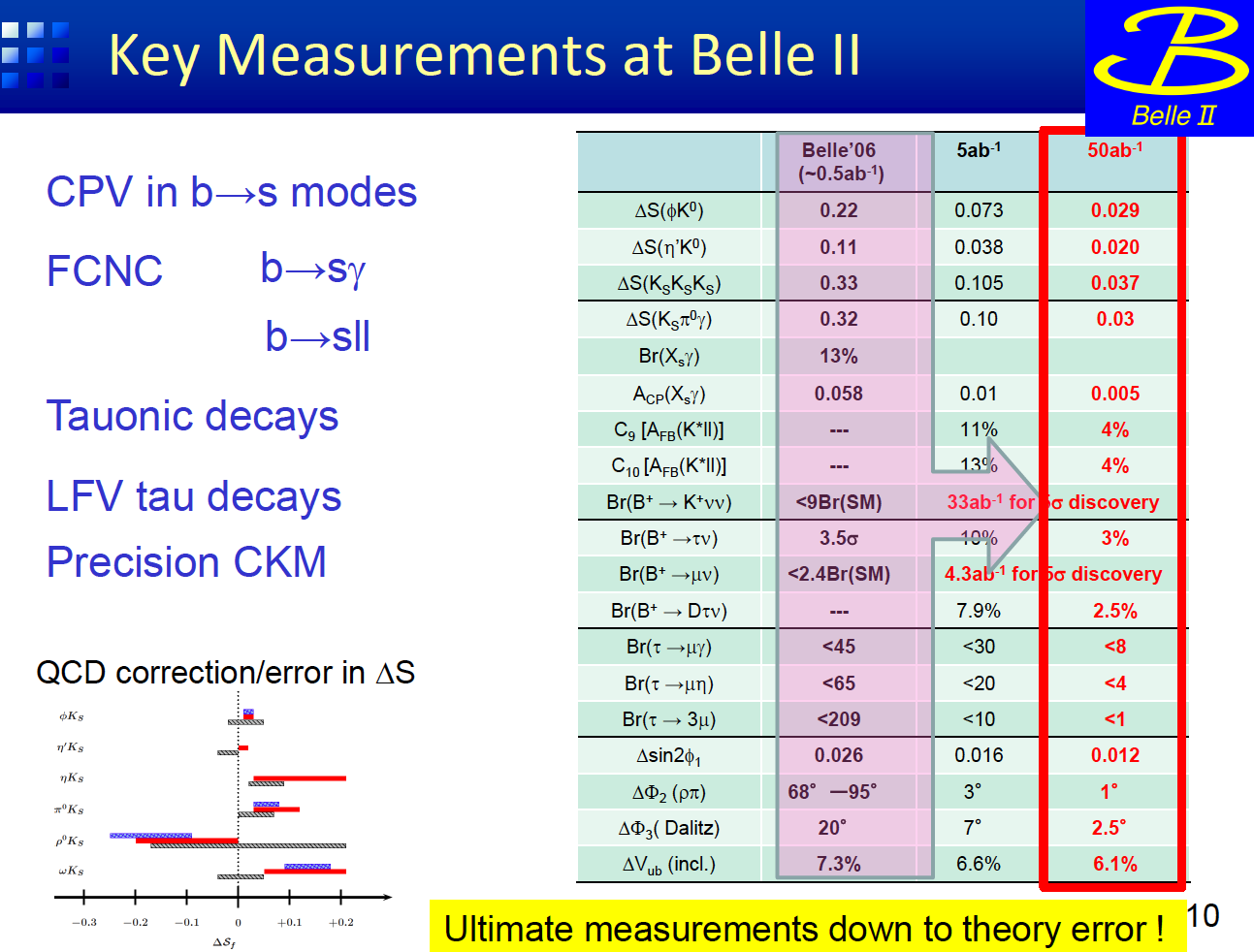 56
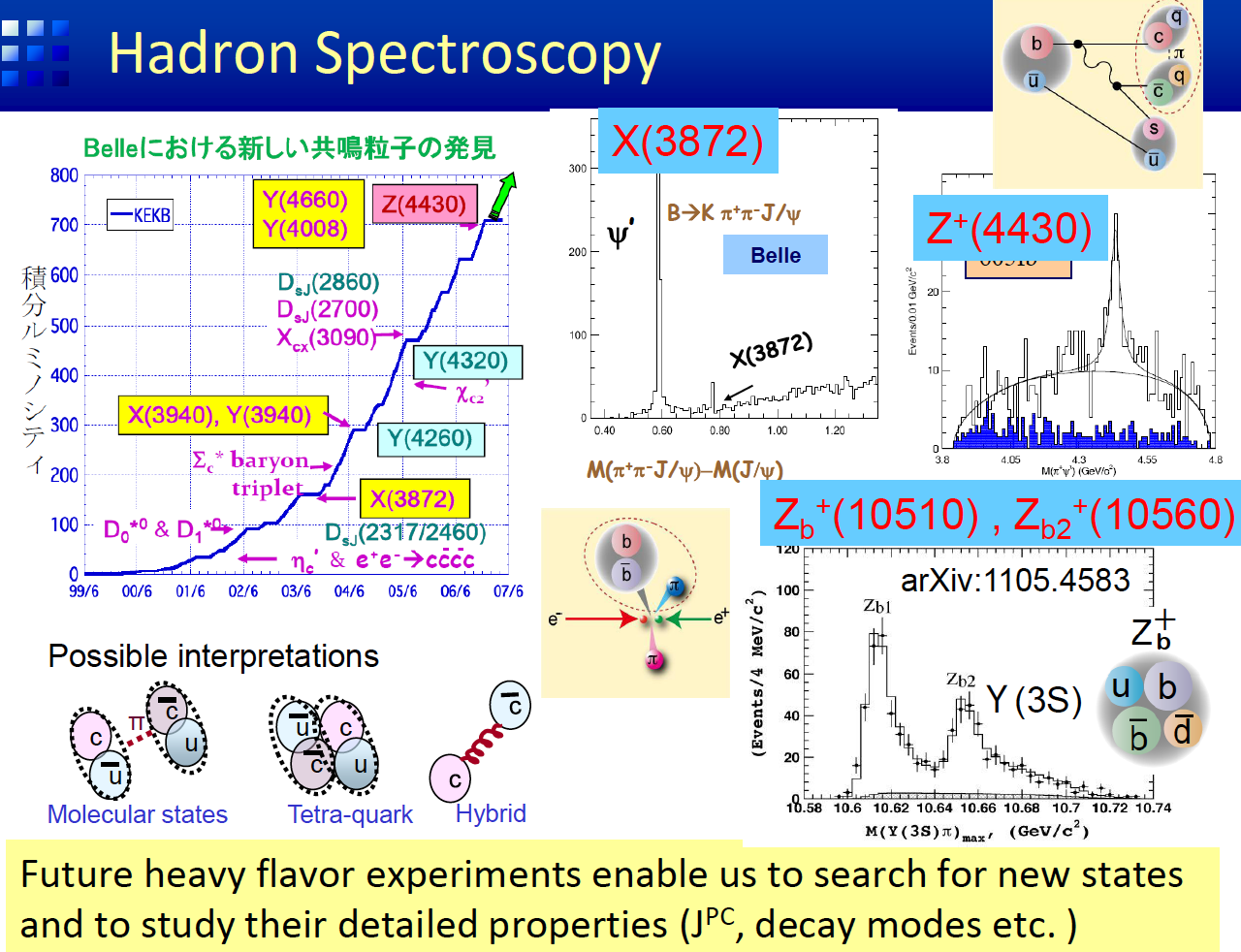 57
Parameters
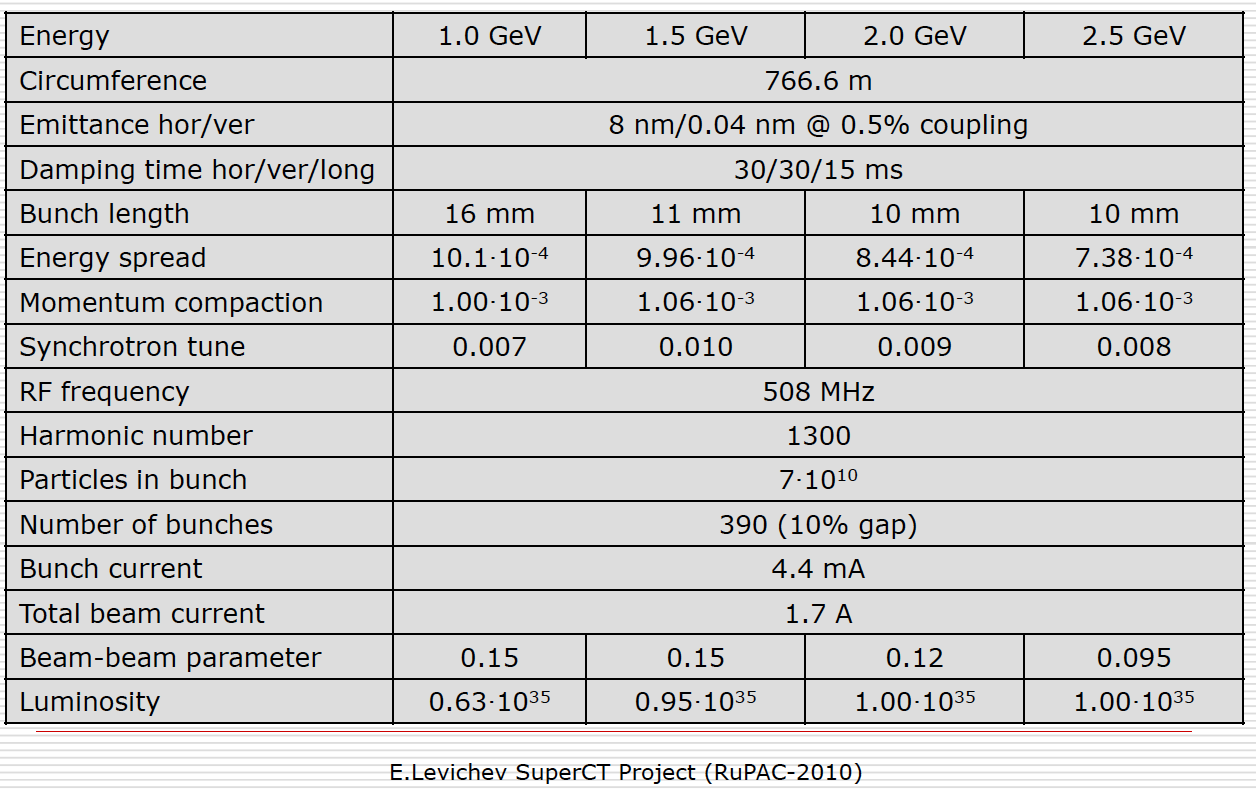 58
R and QCD
Almost asymptotic for u-, d-, and s quarks in 3-6 GeV . No resonances made of light quarks here. But for the c quark the resonance region starts just in this energy range. Only after 5 GeV the cross section of the process e+e-  cc starts reaching asymptotics. 

A energy region that bridges pQCD and non-pQCD
59